Road Trip RSE
Concevoir et mettre en œuvre une démarche RSE stratégique 
avec AMORSE ©
Les partis pris
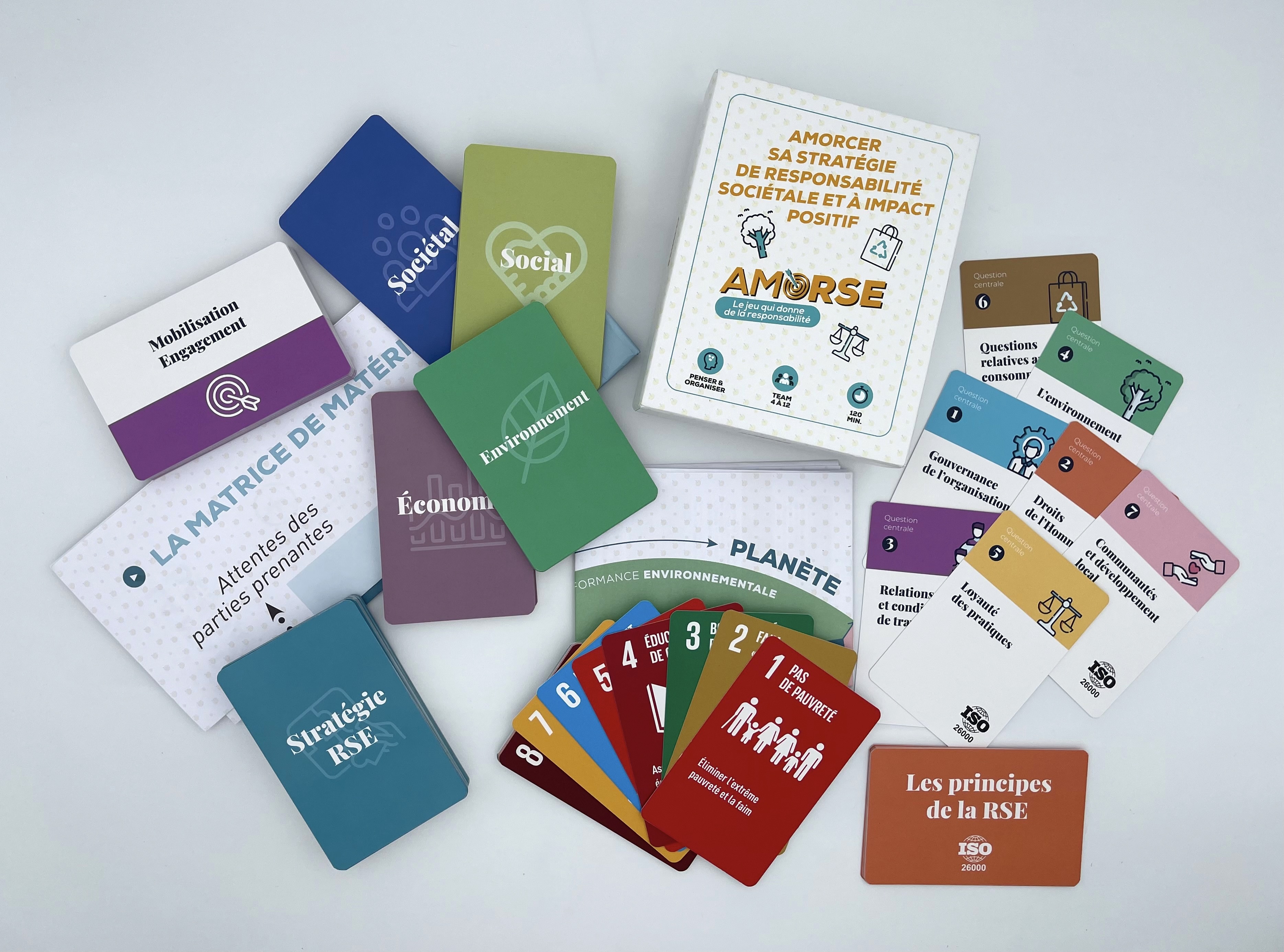 L’approche ludo-pédagogique pour faciliter la compréhension et l’acquisition de compétences, de connaissances et d’envie d’agir avec le serious game AmoRSE©.
L’approche référentielle pour avoir un processus aligné avec les référentiels internationaux en matière de RSE (ESG) et de développement durable.
La dynamique collective pour un enrichissement des capacités basé sur l’intelligence humaine et les coopérations
2
4 séances de 3 heuresLes 12 heures d’un « Road Trip RSE »
3
L’essentiel
2 à 3 personnes engagées par structure, dont un(e) représentant(e) de la direction
3 mois de « Road Trip RSE », accompagnés *
4 séquences AMORSE© collective de 3 heures, en présentiel 
Un document final « PACTE RSE » au clair
Un outil de diagnostic et de pilotage RSE mis à disposition de la structure

3K€ HT / structure engagée
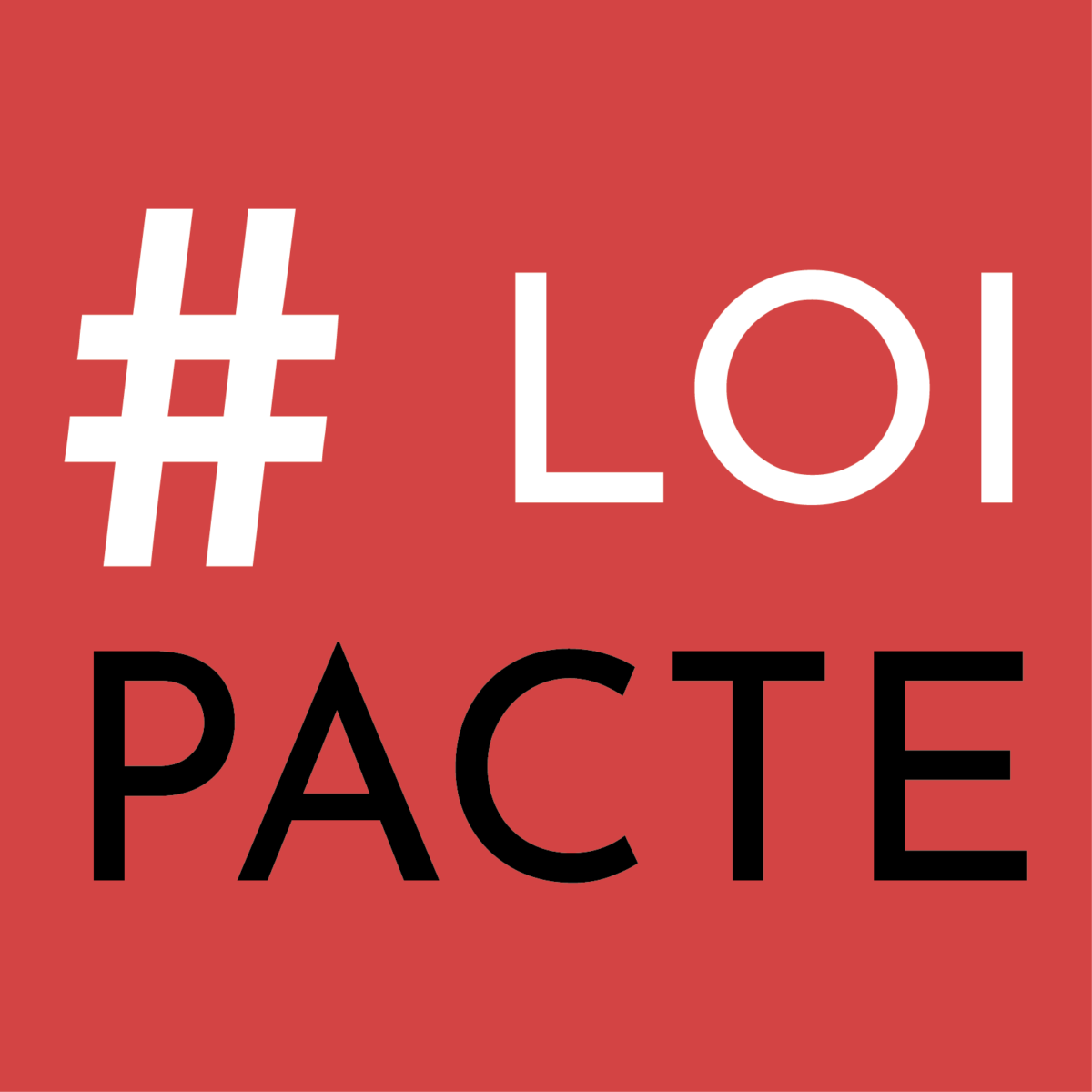 4
*Accompagnement
2 Référents, experts, animateurs AMORSE©, pour accompagner le parcours

Chaque séquence AMORSE© suivie d’un travail d’intégration de la démarche, par étape, au sein de la structure 

Accès à une assistance « mise en œuvre » entre les séquences AMORSE©

Accès à la communauté d’action et aux services associatifs de Planet’RSE Toulouse
5
Road Trip RSE
Concevoir et mettre en œuvre une démarche RSE stratégique 
avec AMORSE ©